Trường Tiểu học
Môn TOÁN
Giáo viên
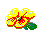 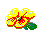 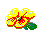 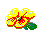 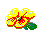 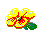 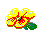 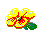 Thứ ......ngày...tháng ...năm 2020ToánEm ôn lại những gì đã học
Thứ ......ngày...tháng ...năm 2020Toán
KHỞI ĐỘNG
Thứ ......ngày...tháng ...năm 2020ToánEm ôn lại những gì đã học
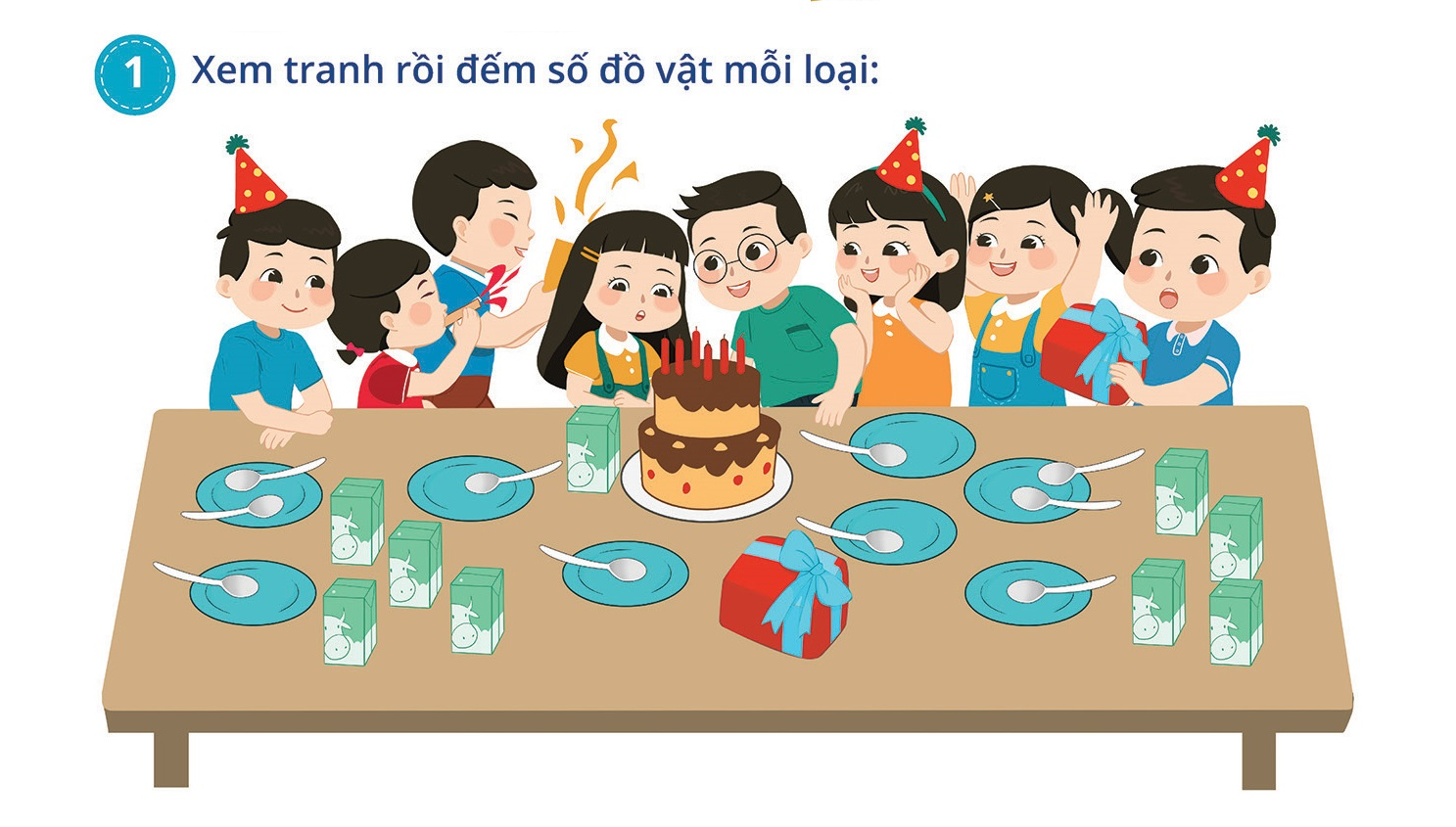 Thứ ......ngày...tháng ...năm 2020ToánEm ôn lại những gì đã học
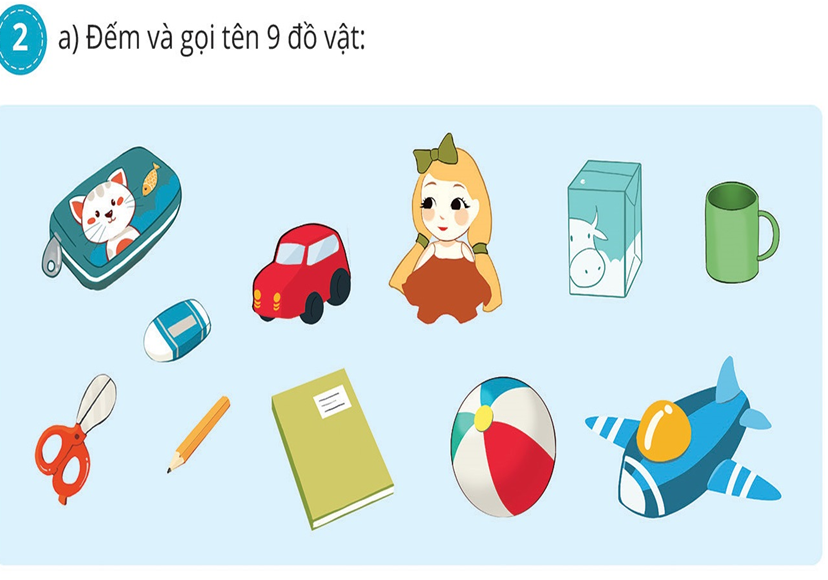 b)Lấy từ bộ đồ dùng học tập 7 đồ vật
Thứ ......ngày...tháng ...năm 2020ToánEm ôn lại những gì đã học
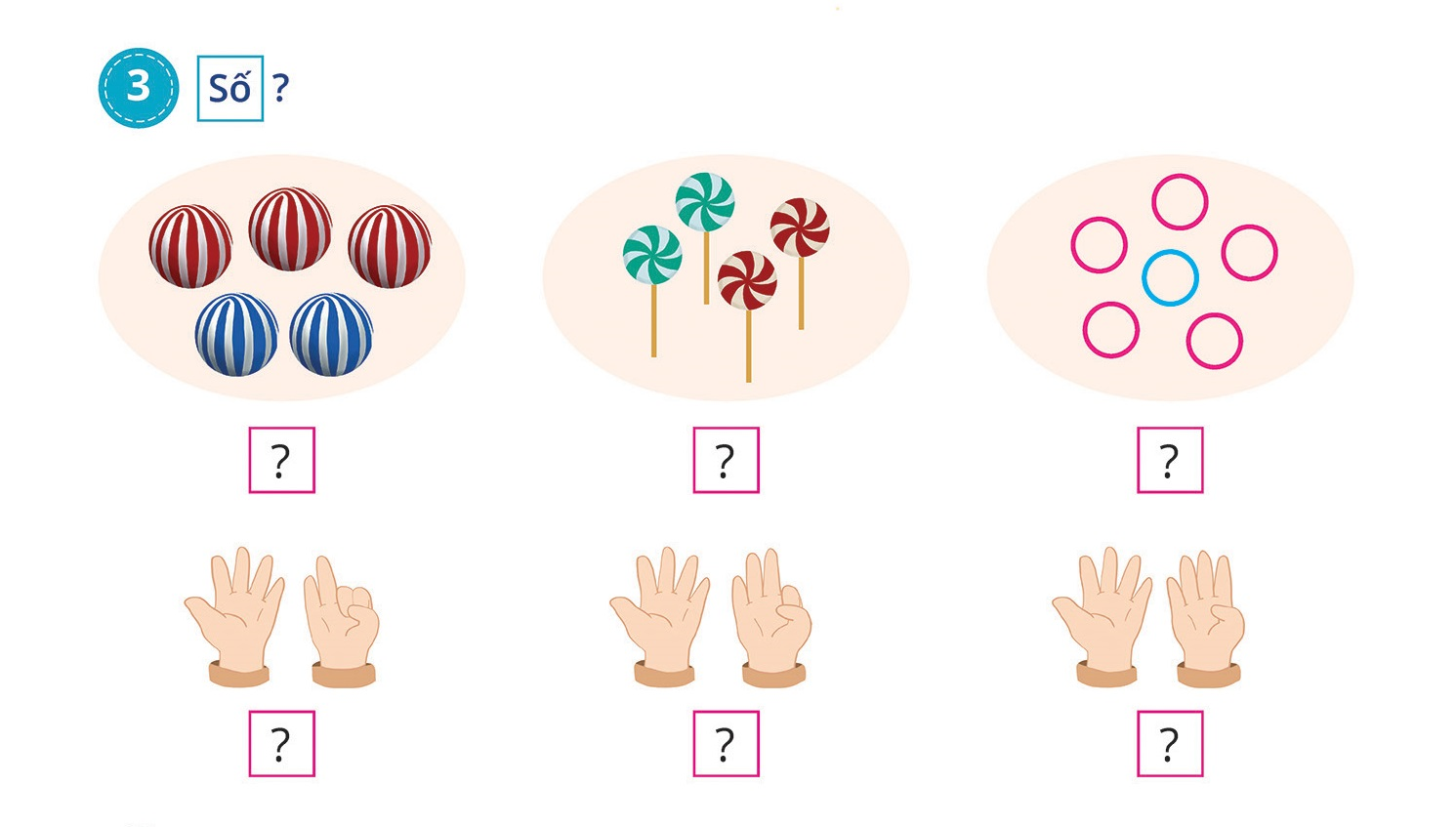 4
5
6
8
7
9
Thứ ......ngày...tháng ...năm 2020ToánEm ôn lại những gì đã học
Thư giãn
Thứ ......ngày...tháng ...năm 2020ToánEm ôn lại những gì đã học
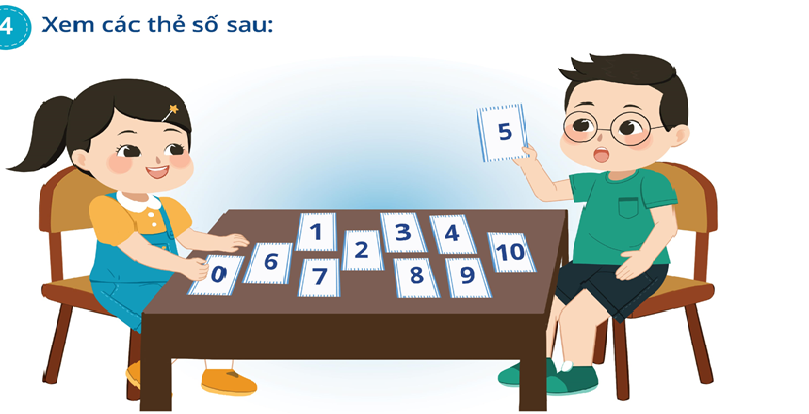 1
2
3
4
0
3
2
6
7
c)Lấy các thẻ ghi số 6,3,7,2 rồi sắp xếp theo thứ tự từ bé đến lớn.
a)Tìm các thẻ ghi số bé hơn 5:
b)Tìm các thẻ ghi số bé hơn 7
4
0
1
2
3
5
6
2
3
6
7
Thứ ......ngày...tháng ...năm 2020ToánEm ôn lại những gì đã học
10 cánh
4 cánh
3 cánh
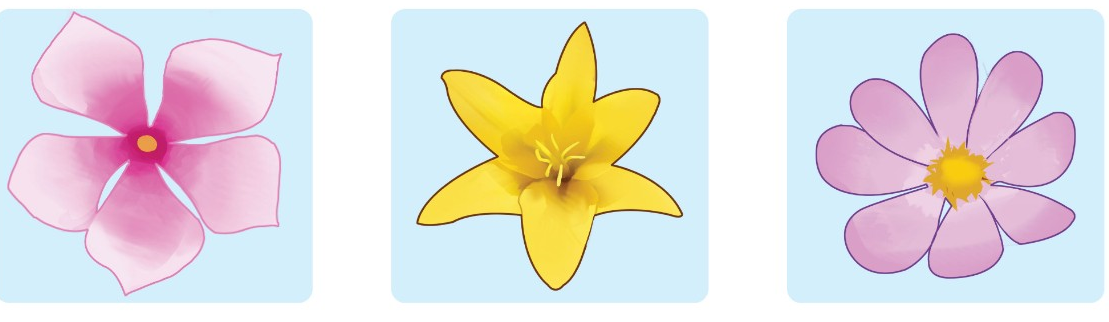 8 cánh
5 cánh
6 cánh
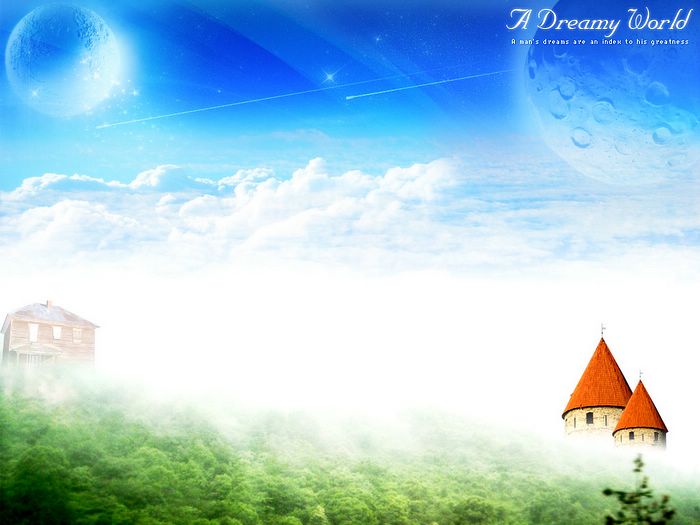 Cảm ơn quý Thầy cô đã về thăm lớp
Chúc các Thầy cô sức khỏe - hạnh phúc
Chúc các em chăm ngoan học giỏi
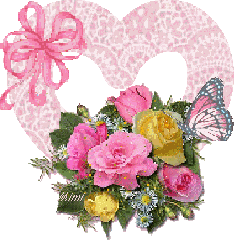